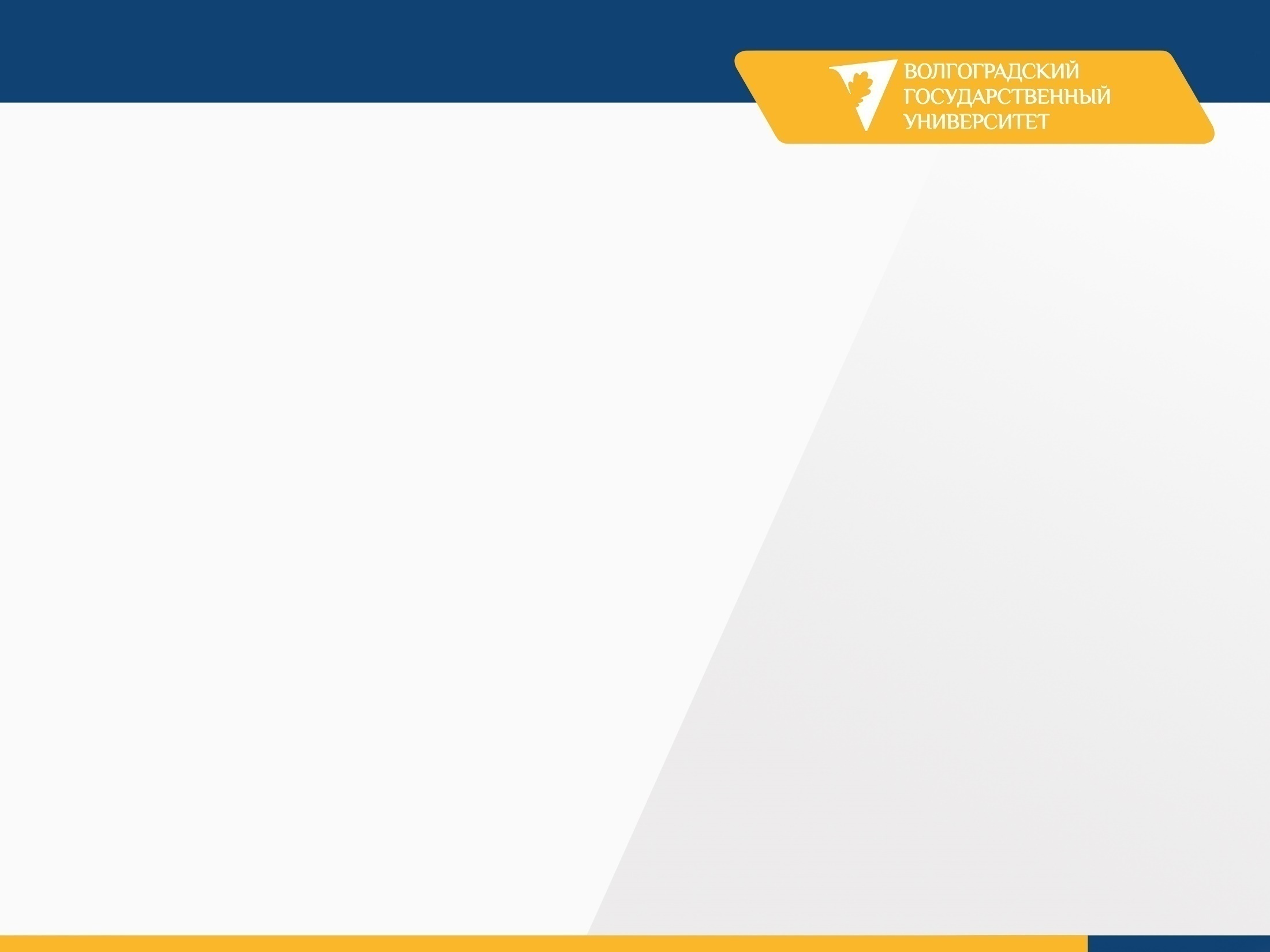 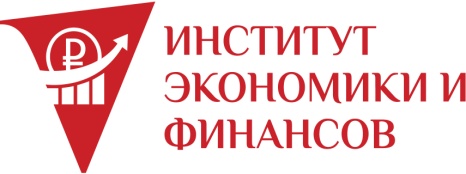 ПРОЕКТ ОРГАНИЗАЦИИ ЭФФЕКТИВНОГО ИНФРАСТРУКТУРНОГО ПАРТНЕРСТВА СТРУКТУРНЫХ ПОДРАЗДЕЛЕНИЙ ПАО «ПОЧТА БАНК» И АО «ПОЧТА РОССИИ» г.ВОЛГОГРАДА
Белоножкина Яна Борисовна
1
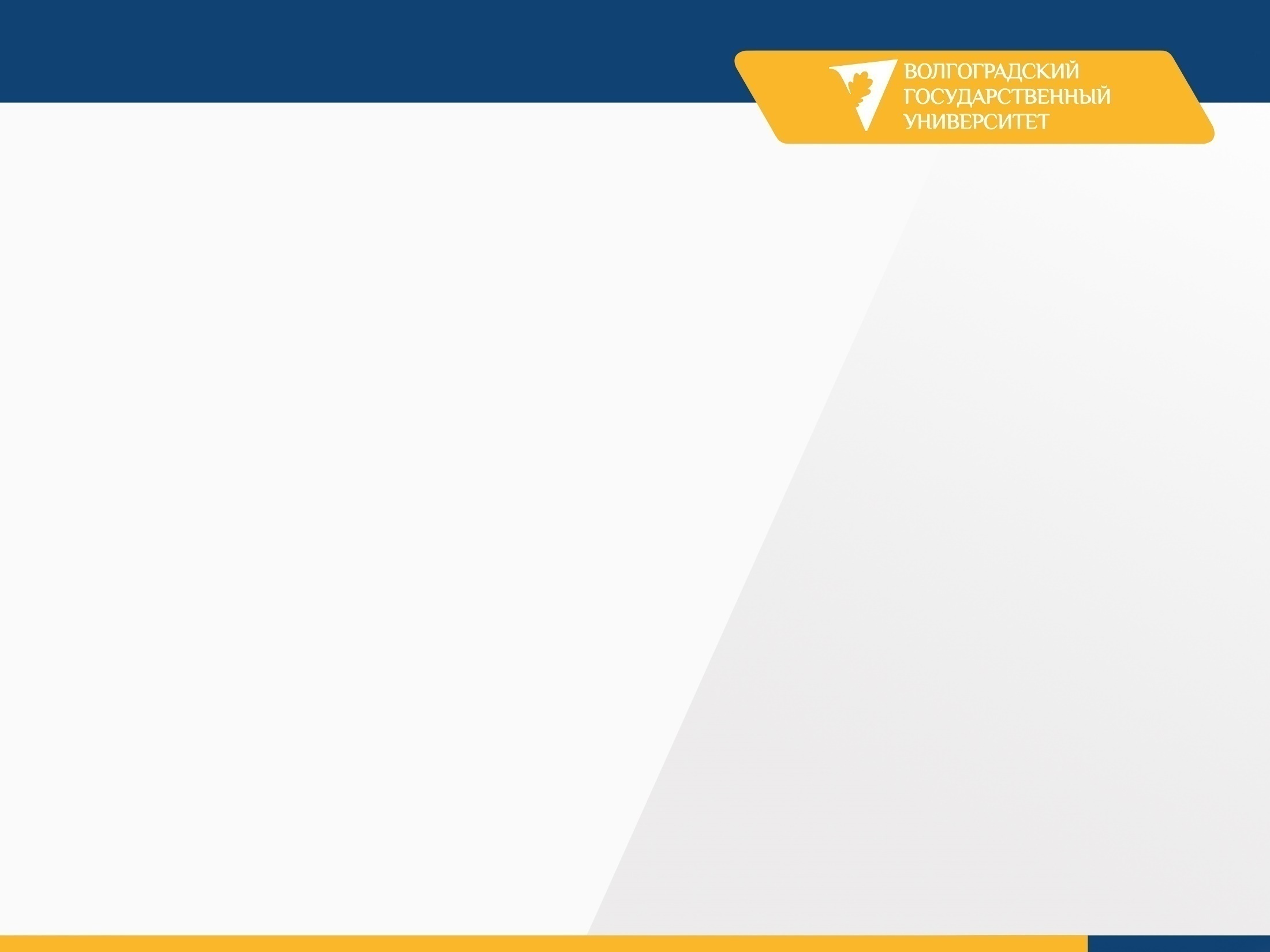 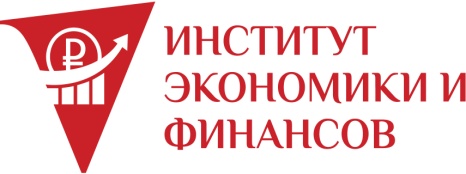 Актуальность проекта
заключается в недостаточной проработанности эффективных механизмов оценки целесообразности инфраструктурных объединений крупных участников регионального рынка с позиции соблюдения основных принципов открытого, справедливого, свободного, добросовестного взаимовыгодного сотрудничества.
2
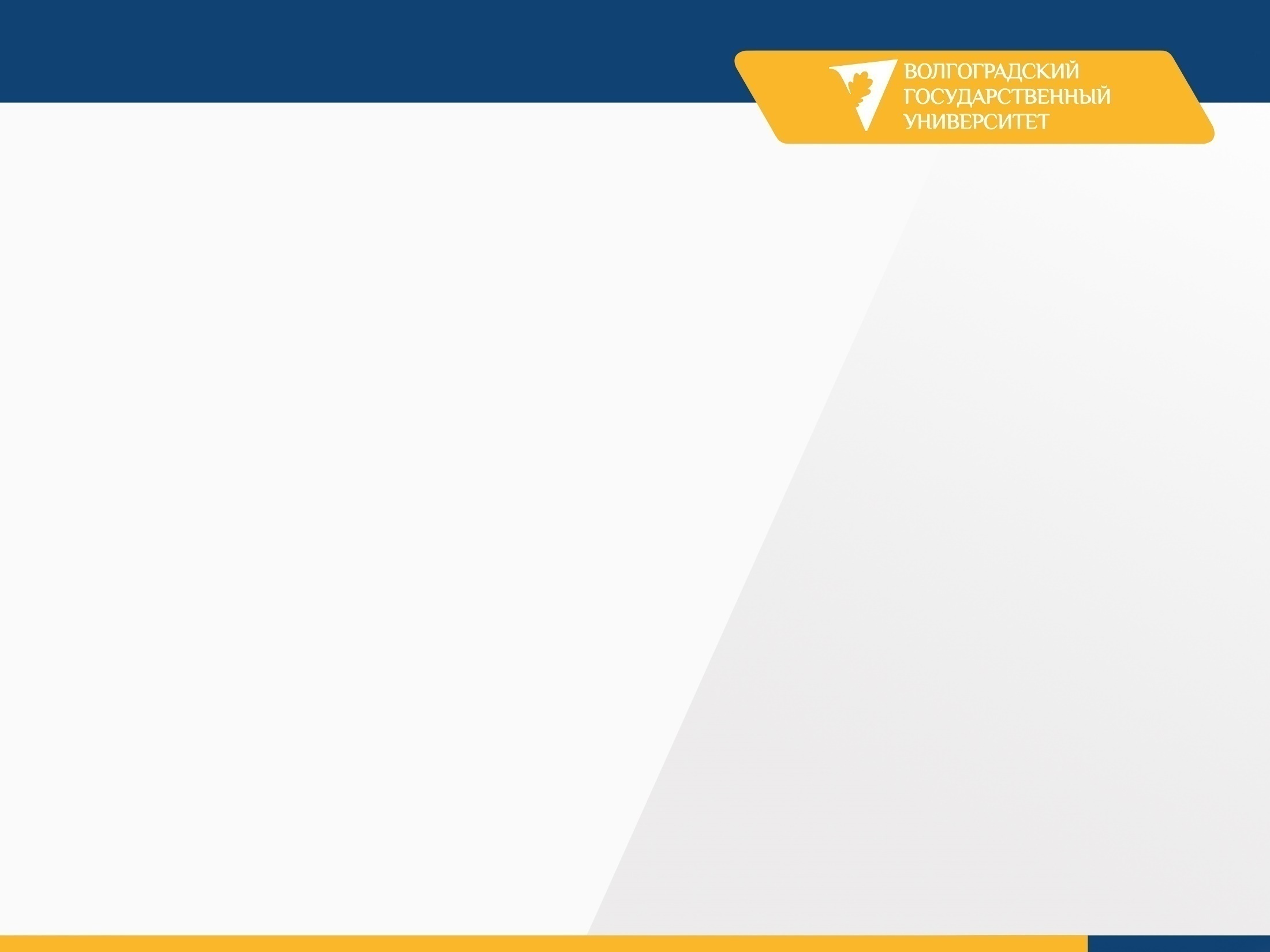 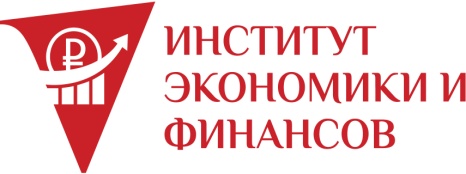 Цель выпускной аттестационной работы
– предложить финансовый механизм организации эффективного инфраструктурного партнерства структурных подразделений ПАО «Почта банк» и АО «Почта России» непосредственно для отделений города  Волгограда и Волгоградской области
3
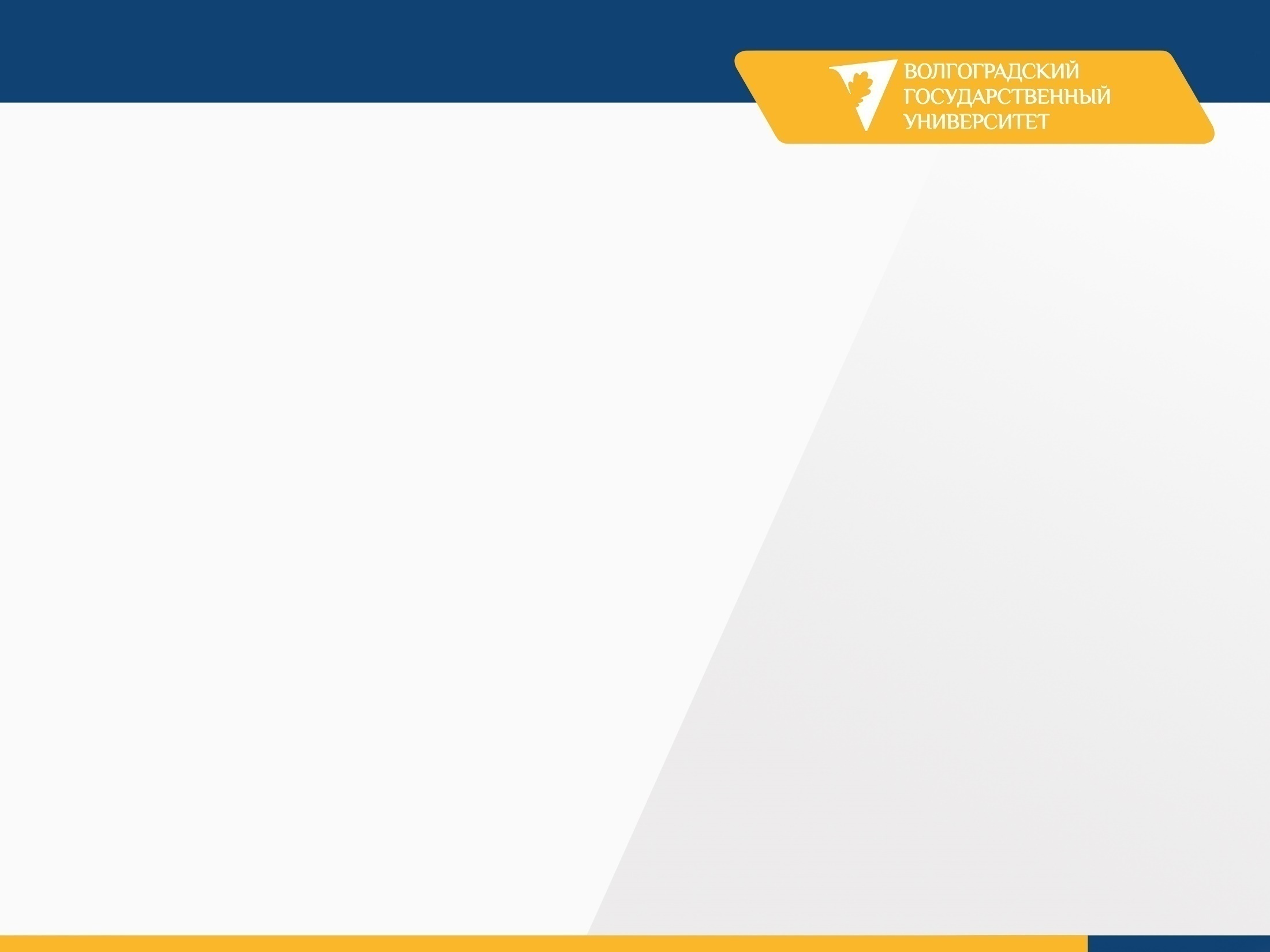 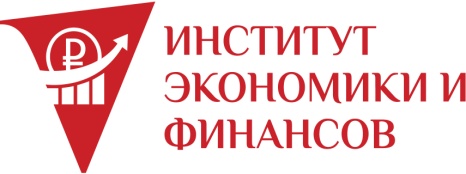 Задачи выпускной аттестационной работы
1)  раскрыть внутренние и внешние факторы, обусловившие потребность в развитии инфраструктурного партнерства АО «Почта России» и ПАО «Почта банк»;

2)    провести анализ текущего финансового состояния Почты России и Почта Банка, выявить направления развития эффективного инфраструктурного партнерства на территории города Волгограда и Волгоградской области;

3) проанализировать текущее состояние проекта организации партнерства структурных подразделений ПАО «Почта банк» и АО «Почта России» г.Волгограда включая организацию бизнес-процессов, оценку возможностей стратегического развития и рисков данного партнерства;

4) описать финансовый механизм и оценить возможные эффекты от развития инфраструктурного партнерства структурных подразделений ПАО «Почта банк» и АО «Почта России» г.Волгограда

5) разработать организационный механизм реализации стратегических целей инфраструктурного партнерства структурных подразделений ПАО «Почта банк» и АО «Почта России» г.Волгограда, отмечая текущую стадию его реализации.
4
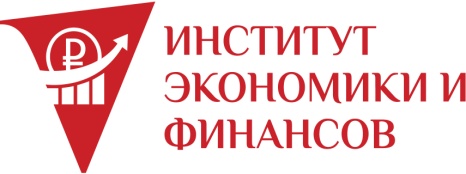 Объект выпускной аттестационной работы
Инфраструктурное партнерство ПАО «Почта банк» и АО «Почта России» г.Волгограда
Предмет выпускной аттестационной работы
Процесс организации финансово-эффективного инфраструктурного партнерства структурных подразделений ПАО «Почта банк» и АО «Почта России» г.Волгограда
5
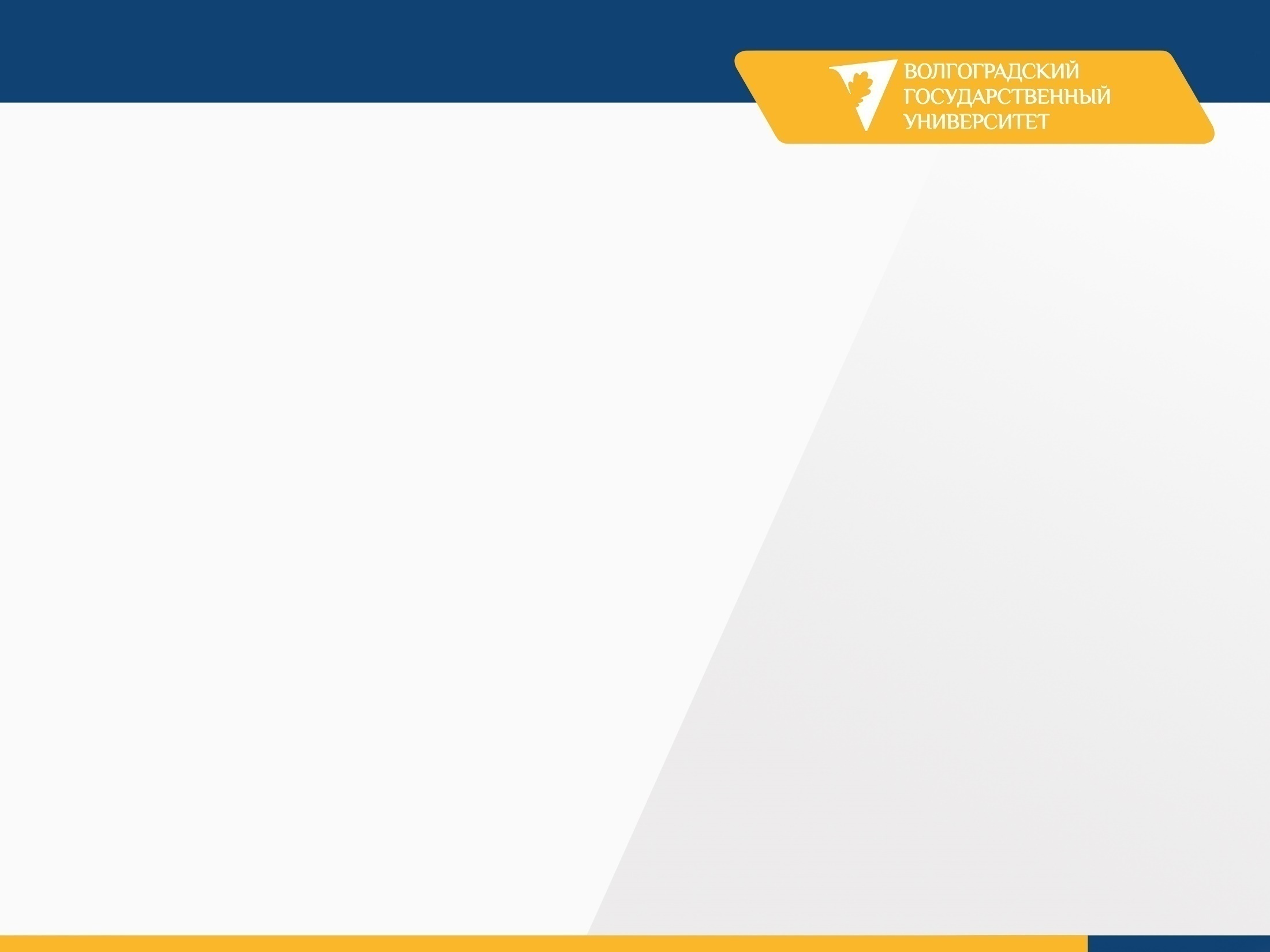 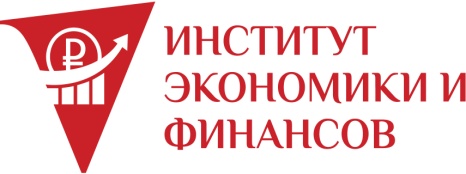 Общественная востребованность межсекторного партнерства
Фундаментальные принципы межсекторного взаимодействия: 
- субсидиарность; 
- соучастие; 
- социальная ответственность; 
- «самопомощь»
Механизм МСП — это разработанная сообща представителями двух или всех трех (власть, бизнес, общество) секторов совокупность правил, способов, технологий и документации по организации, обеспечению ресурсами и реализации совместных работ (проектов, акций), которая встроена в схему функционирования социальной сферы на данной территории, направлена на решение социально значимой проблемы с учетом действующих нормативных и правовых актов и воспроизводима в будущем без участия создателей
6
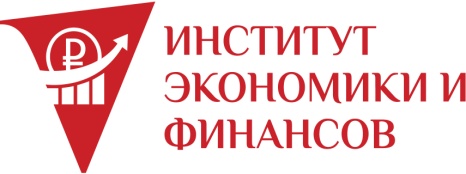 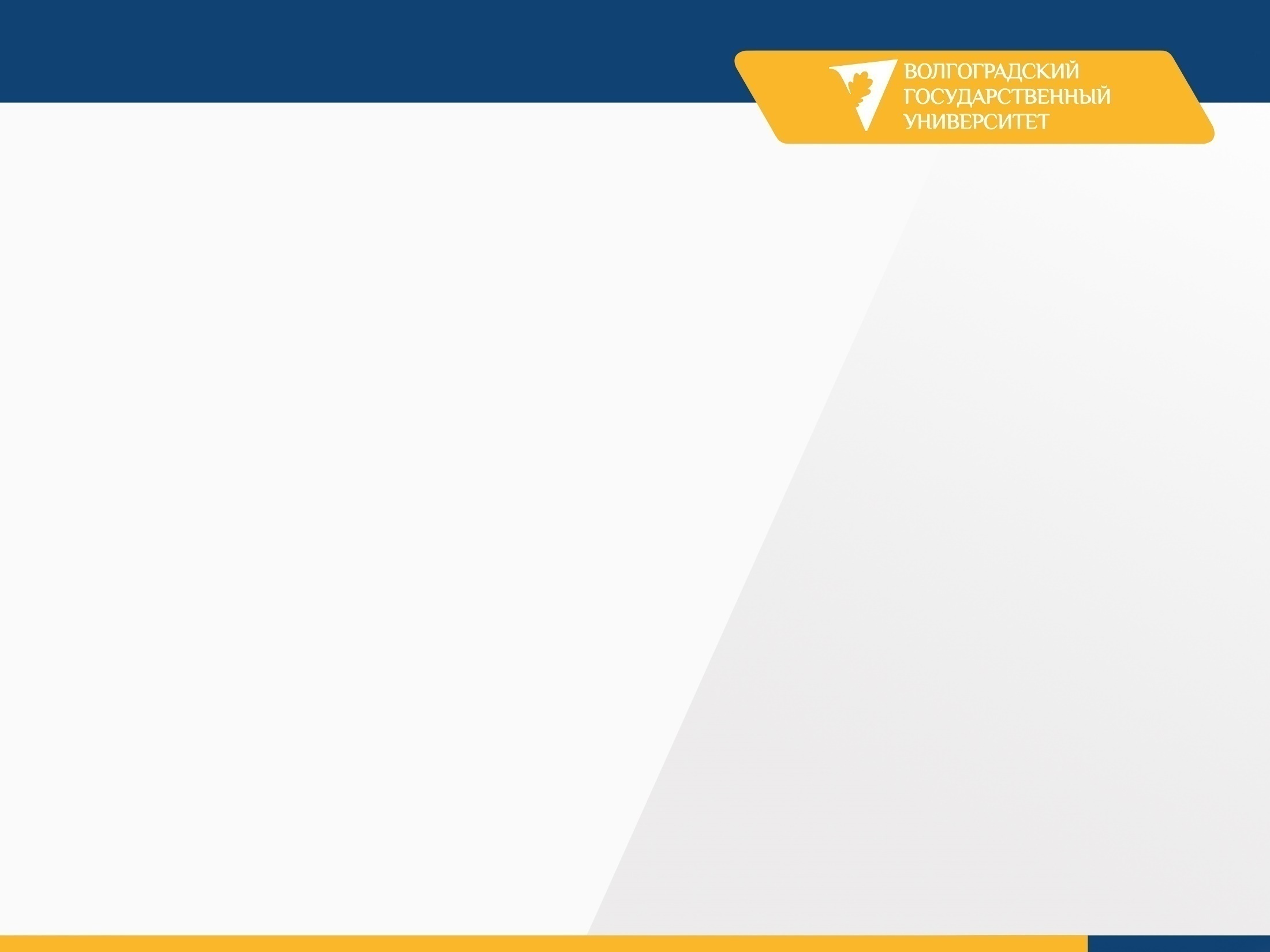 АО “Почта России”
Акционерное общество «Почта России» — российская государственная компания, оператор российской государственной почтовой сети. 
Член Всемирного почтового союза.
Миссия Почты России - повышение качества жизни граждан за счет предоставления качественных и доступных почтово - логистических, социальных и финансовых услуг каждому человеку на всей территории Российской Федерации. Почта России предоставляет каждому гражданину страны независимо от удаленности пункта проживания наиболее удобный и комфортный канал получения услуг – мобильное приложение, почтаматы, традиционные почтовые отделения – и обеспечивает единство экономического пространства Российской Федерации.
АО «Почта России» обладает значительными транспортно-логистическими мощностями, трудовыми ресурсами, почтовыми компетенциями, а также самой широкой распределенной сетью отделений. 
Это позволяет Обществу успешно реализовывать проекты национального масштаба
7
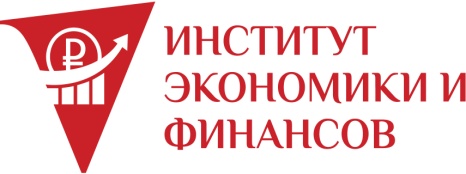 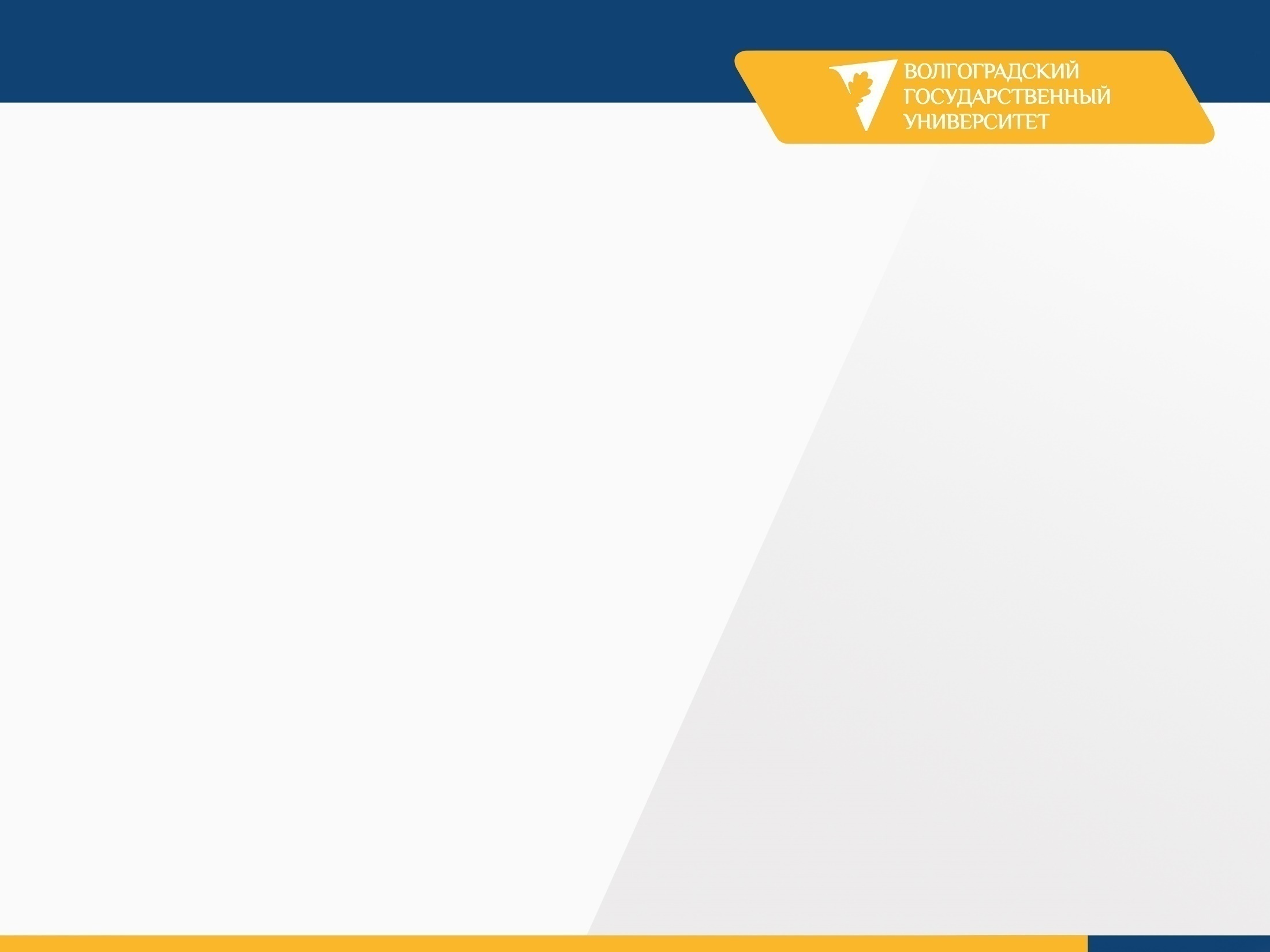 ПАО «Почта Банк»
Почта Банк действует на основании следующих лицензий ЦБ РФ: 
- Лицензия на осуществление банковских операций со средствами в рублях и иностранной валюте (без права привлечения во вклады денежных средств физических лиц) (25.03.2016); 
- Лицензия на привлечение во вклады денежных средств физических лиц в рублях и иностранной валюте (25.03.2016).
Миссия Почта Банка – повышение доступности и качества финансовых услуг для населения России, в том числе в малых и труднодоступных населенных пунктах.
До 2023 года. Банк войдет в тройку розничных банков, продолжит активную экспансию в регионы и сделает упор на работе с малым и микро бизнесом.
Дорожная карта стратегических инициатив включает в себя, помимо работы с предпринимателями, также и привлечение в банк клиентов Почты России, развитие цифровых технологий и ДБО (в первую очередь создание цифрового банка) и дальнейшее масштабирование лоукост-модели в почтовых отделениях в регионах страны. Эти меры будут направлены, в том числе, и на снижение операционных издержек.
8
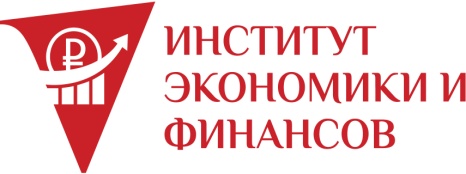 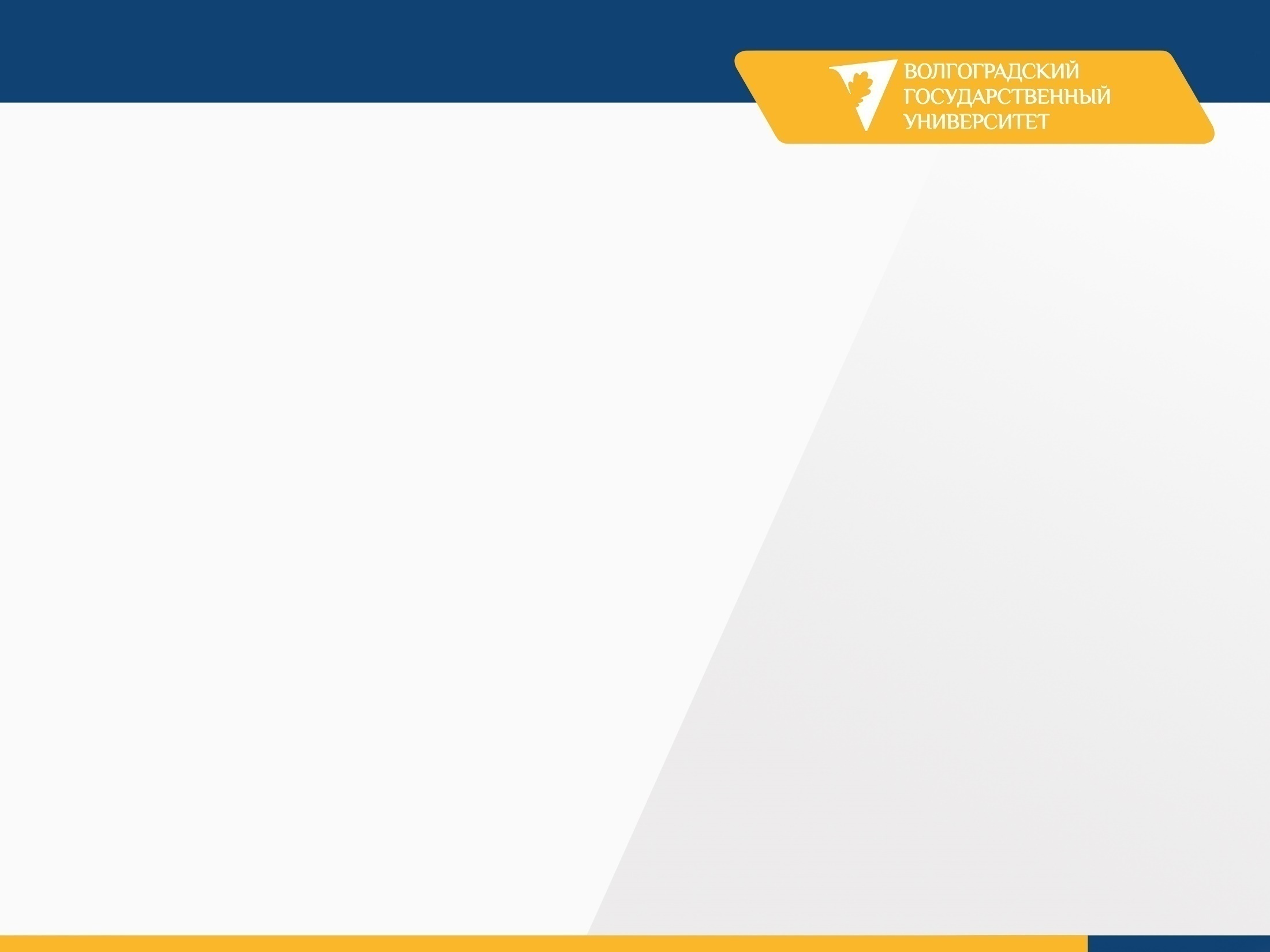 АО “Почта России” и ПАО “Почта Банк
Цель инфраструктурных отношений АО «Почта России» и ПАО «Почта Банк»  - модернизация и развитие ФГУП «Почта России» путем предоставления доступа к современным финансовым услугам гражданам на всей территории страны, путём размещения в отделениях почтовой связи «окон» для предоставления современных финансовых услуг, «Почта Банк» выплачивает инфраструктурный платеж за право пользоваться инфраструктурой почтовых отделений «Почты России» для оказания банковских услуг.
9
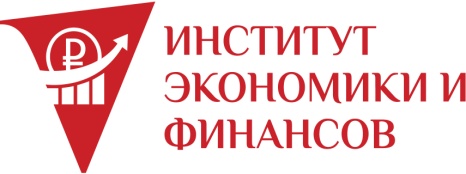 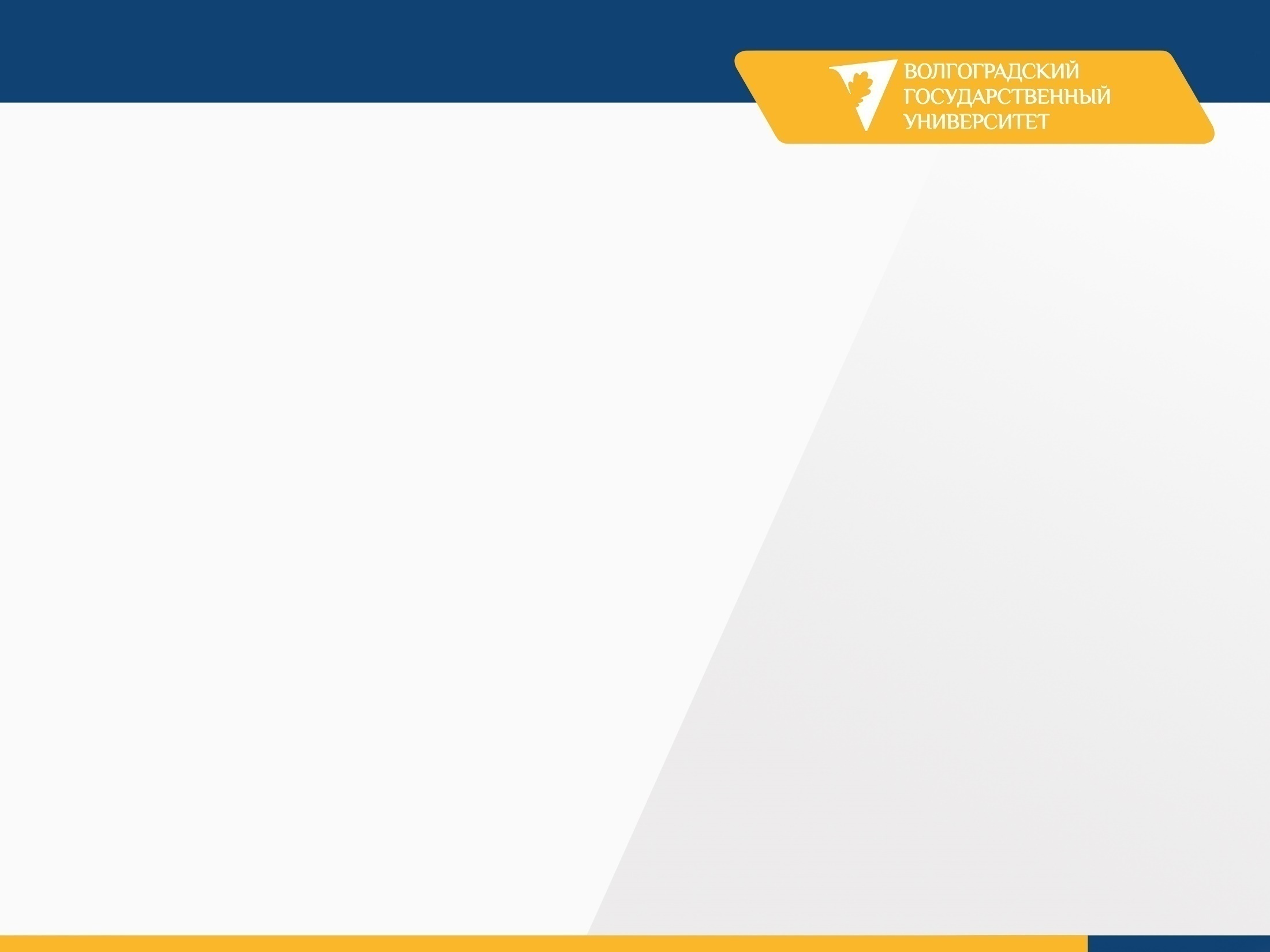 Алгоритм оценки инфраструктурного проекта?
1. Определение критериев оценки эффективности процесса - предполагает применение статистических (срок окупаемости вложений, коэффициент эффективности вложений), динамических (чистый дисконтированный доход, индекс рентабельности, норма рентабельности) и сравнительных (экспертная оценка, сценарное моделирование) методов оценки.
2. Исследование влияния хозяйственных связей в структуре предпринимательства на эффективность инфраструктурного взаимодействия (учёт издержек каждого из партнёров) 
3. Определение критериев и системы оценок эффективности инфраструктурного взаимодействия (определение веса показателей, выделение наиболее важных)
4. Предложение к применению сводного показателя оценки эффективности инфраструктурного взаимодействия 
5. Исследование эффективности компонент инфраструктурного взаимодействия
6. Выявление факторов, влияющих на эффективность инфраструктурного взаимодействия
7. Моделирование многофакторной зависимости эффективности 
8. Получение и анализ результатов многокритериальной и многофакторной оценки эффективности.
10
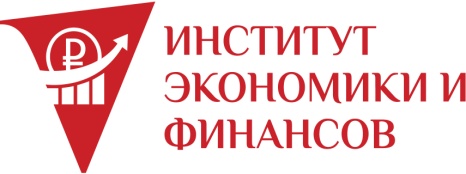 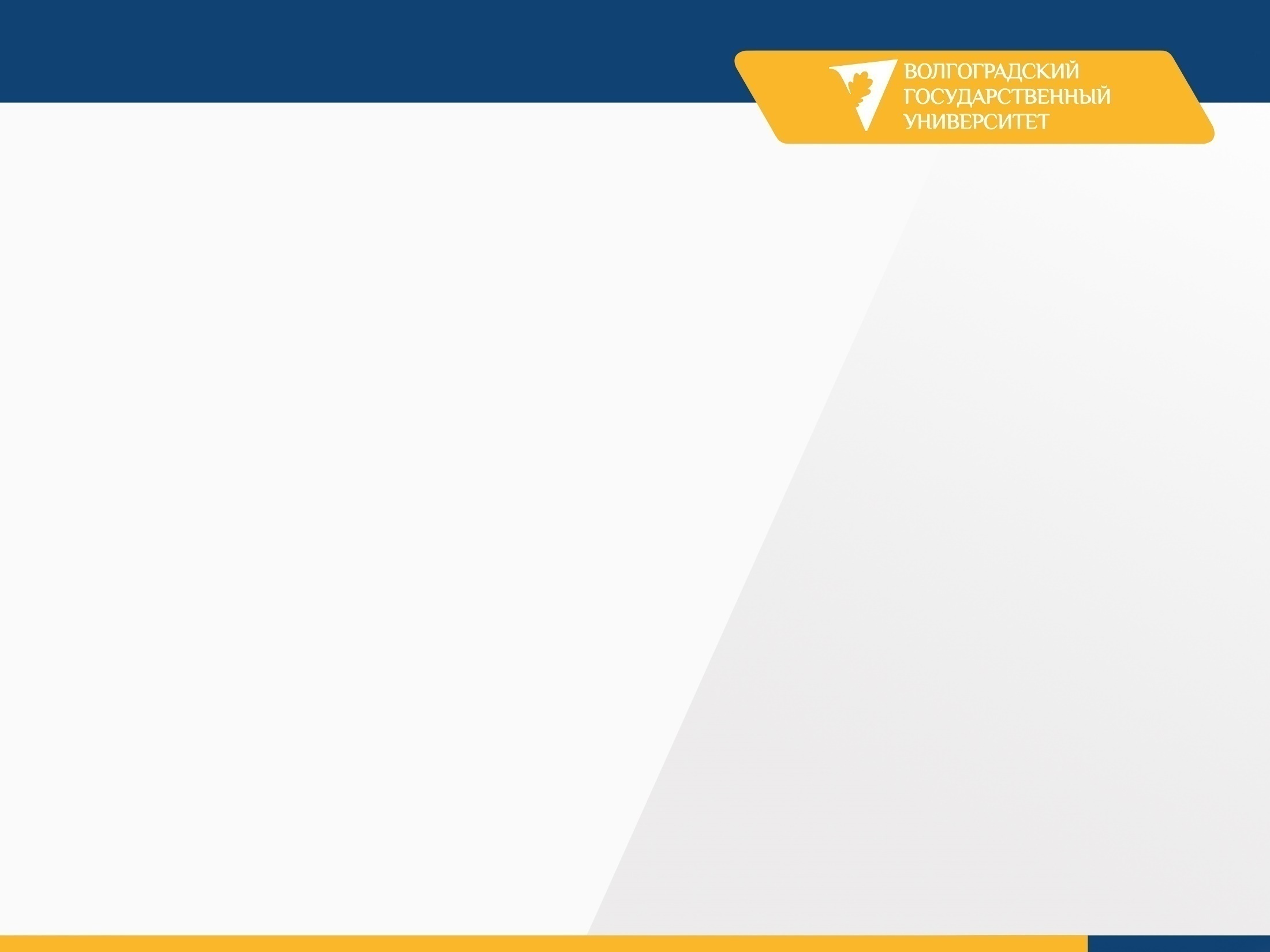 Как оценить инфраструктурный проект?
Сравнение доходов, получаемых АО “Почта России” от ПАО “Почта Банк” с возможным доходом от передачи актива третьим лицам по среднерыночной цене.

Сравнение доходов, получаемых АО “Почта России” от ПАО “Почта Банк” с возможным доходом от ведения АО “Почта России” основной деятельности.

Сегментирование, выделение частных случаев, из массива отделений почтовой связи, участвующих в проекте ПАО “Почта Банк” по принадлежности к городской либо сельской местности, локации.
11
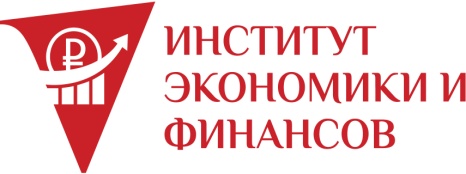 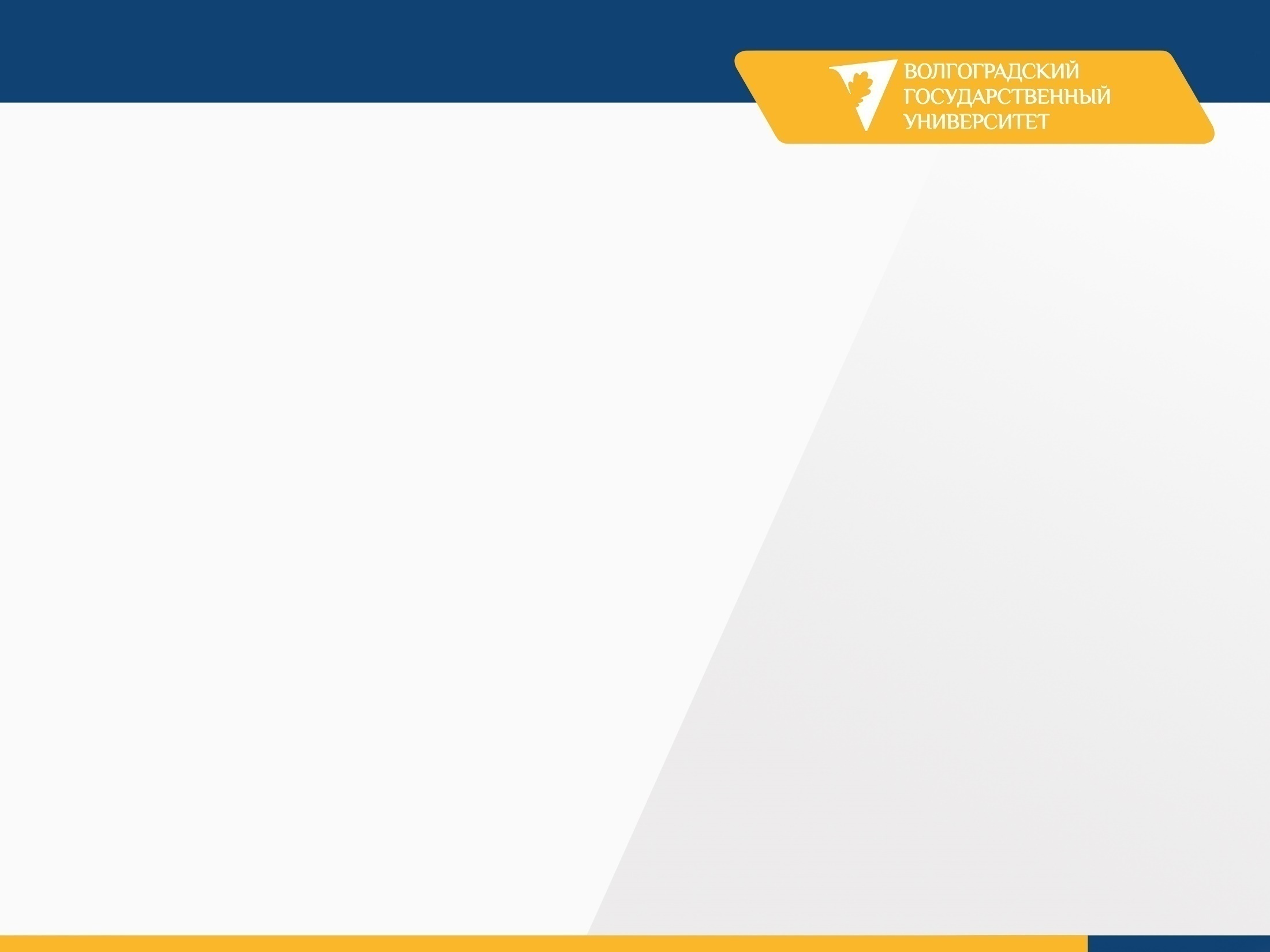 Средневзвешенные показатели на 1 ОПС
12
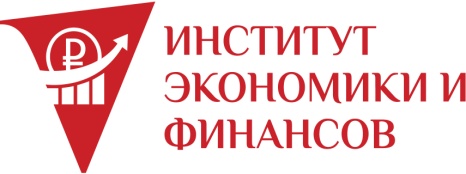 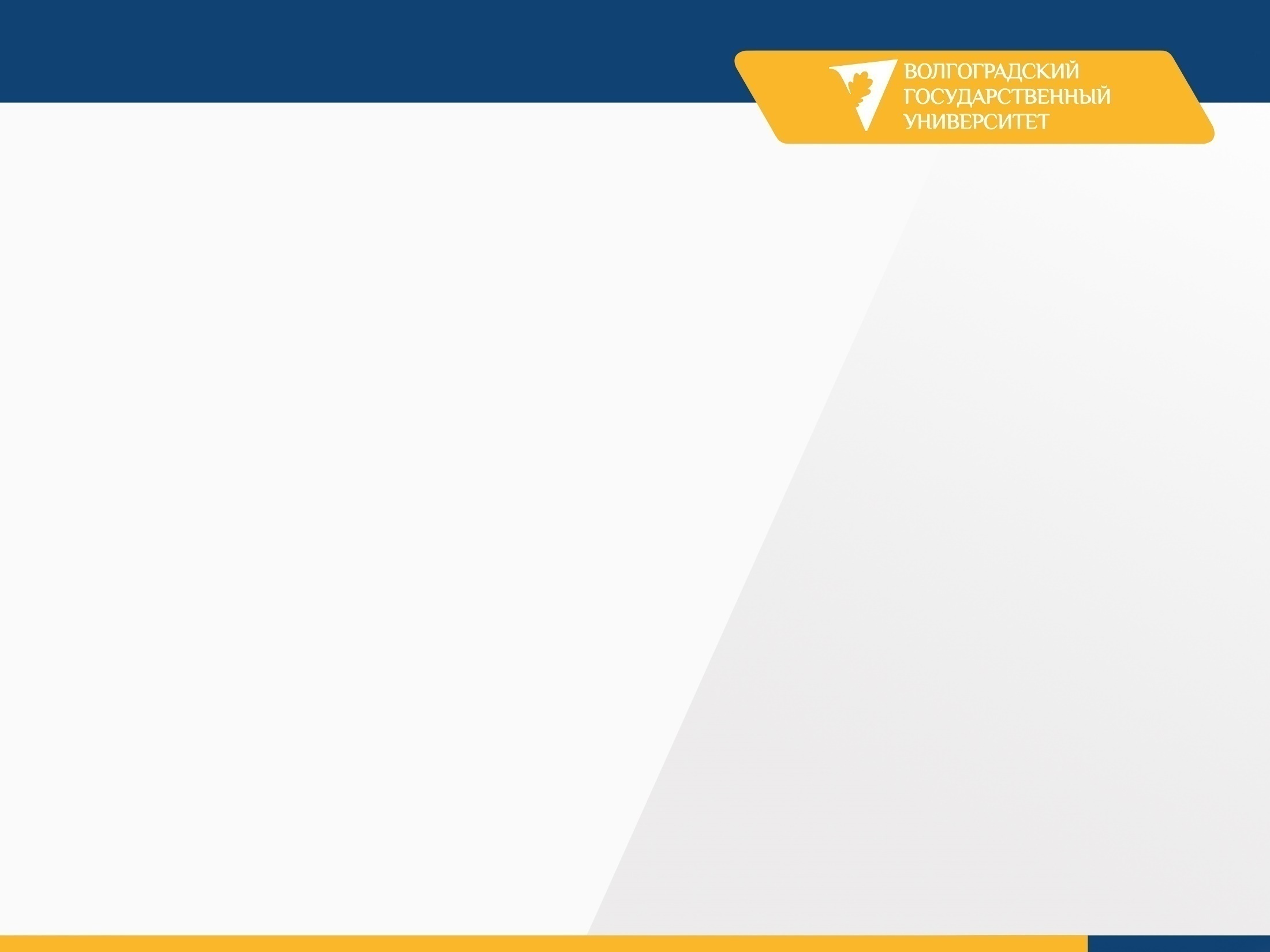 Оценка доли инфраструктурного платежа
13
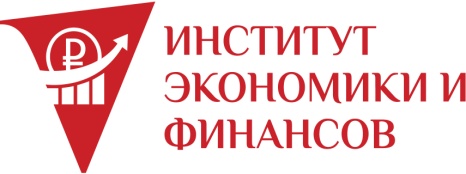 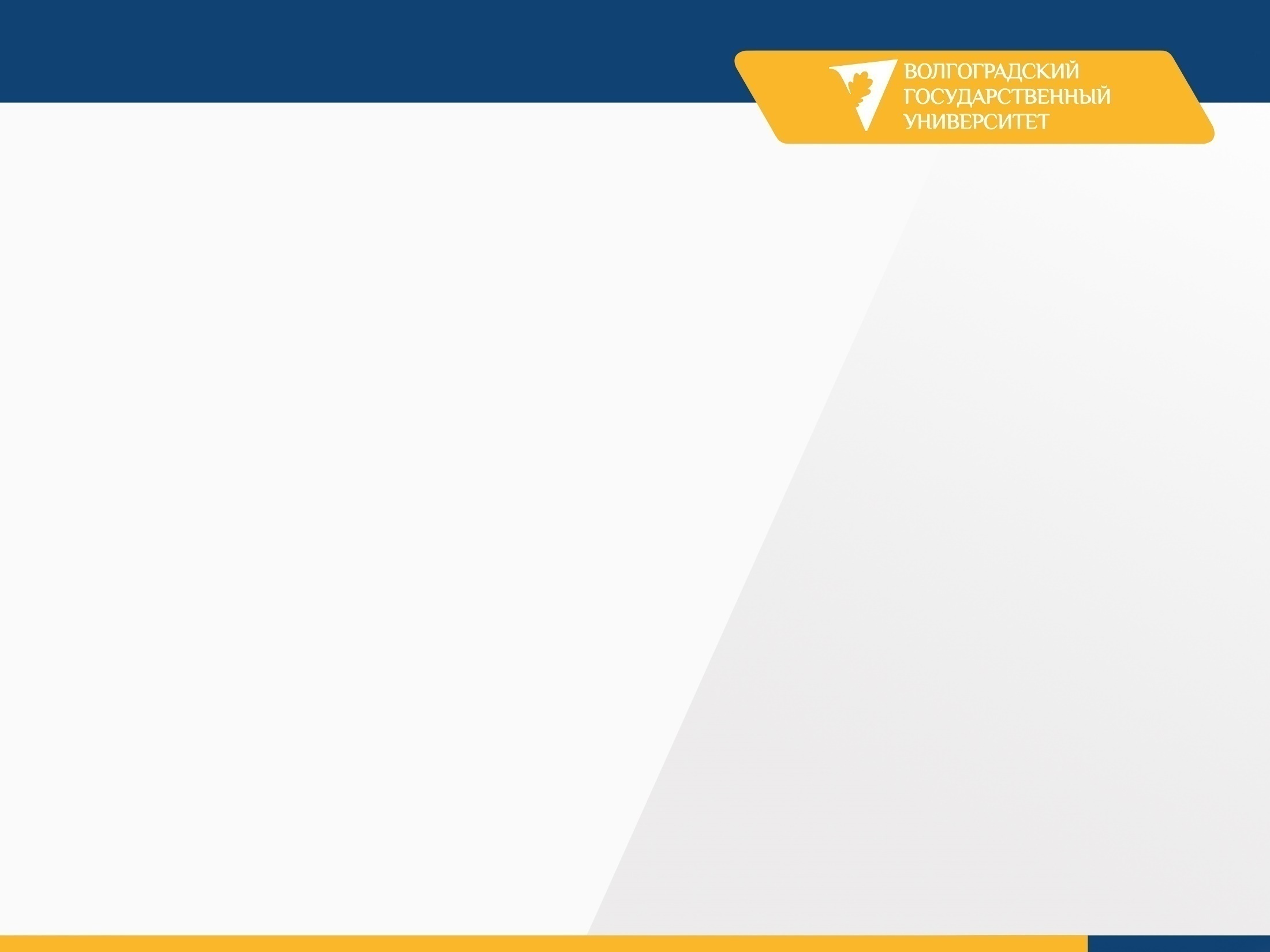 АО “Почта России и ПАО “Почта Банк”, эффективность
Исходя из анализа данных по ОПС, принимающих участие в проекте ПАО “Почта Банк”, можно сделать вывод об общей успешности данного проекта. 
Суммарный финансовый результат по всему массиву ОПС - положительный. Его плановое снижение в 2020 году является исключительно результатом влияния внешних факторов.
Снижение доли инфраструктурного платежа в общем результате деятельности областных ОПС, при практически двойном росте доли в самом городе Волгограде, что может свидетельствовать о следующем:

1. Снижение процента одобрений кредитных заявок для жителей села

2. Повышение активности АО “Почта Банк” в ипотечном кредитовании

3. Неоднородный уровень подготовки клиентских менеджеров

4. Отток населения из сельской местности

5. Низкое качество элементов инфраструктуры АО “Почта России” (интернет, укомплектованность кадрами, логистика)
14
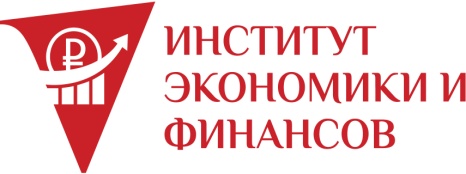 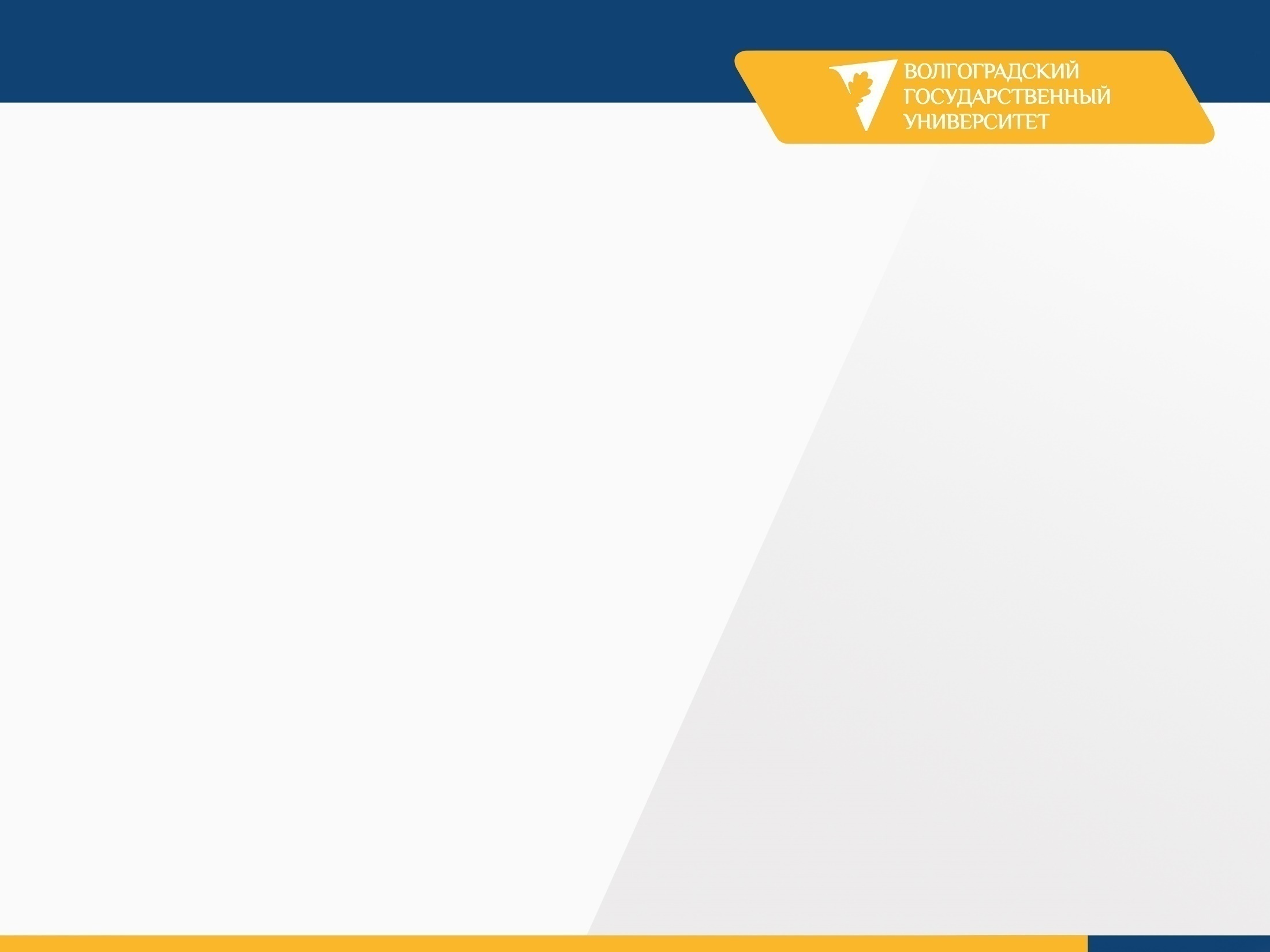 АО “Почта России” и ПАО “Почта Банк, реализация
Проект в Волгоградской области уже начал реализовываться. 
На настоящий момент УФПС Волгоградской области АО “Почта России” насчитывает 868 отделений почтовой связи, а именно 212 городских, 650 сельских, 5 прочих (в т.ч. мобильного формата). В 28% из них реализуется проект ПАО “Почта Банк”. В 624 отделениях г. Волгограда и области, что составляет 72% от их общего количества ПАО “Почта Банк” не присутствует.
Анализ присутствия ПАО “Почта Банк” в городе Волгограде и Волгоградской области показывает следующее:

Присутствие ПАО “Почта Банк” в отделениях городского типа составляет 82,55%

Присутствие ПАО “Почта Банк” в отделениях сельского типа составляет 10,62%

ОПС без составляющей ПАО “Почта Банк” показывают более низкий финансовый результат, нежели ОПС участвующие в проекте
15
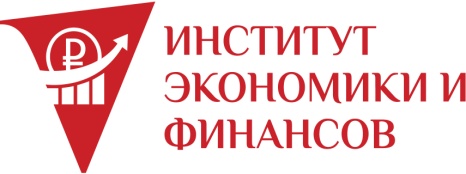 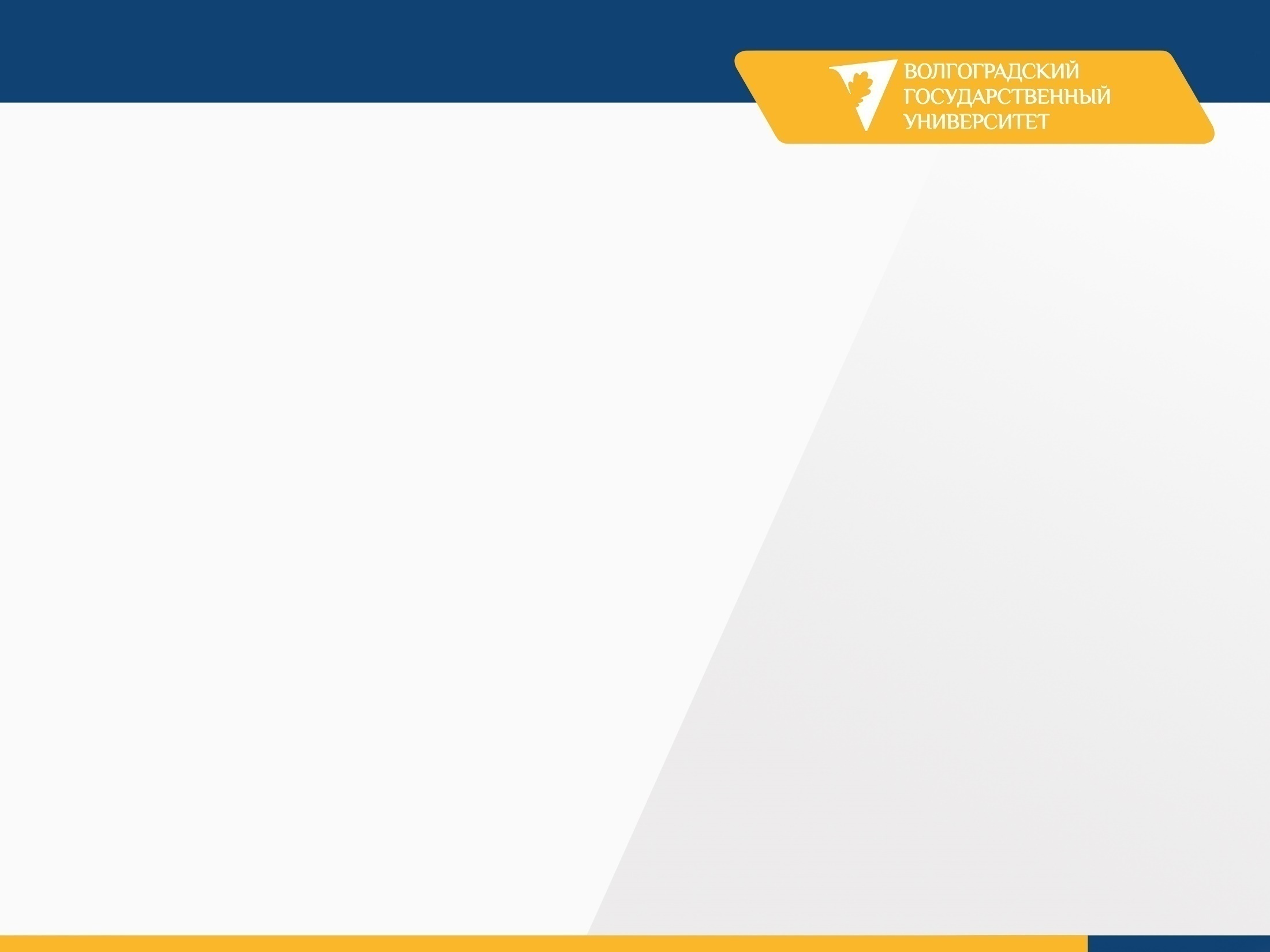 Оценка финансового результата ОПС, в зависимости от присутствия ПАО “Почта Банк” за 2019 год
16
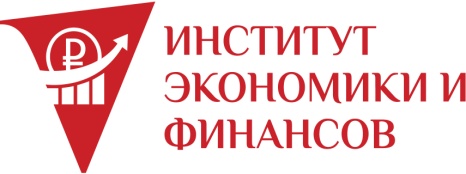 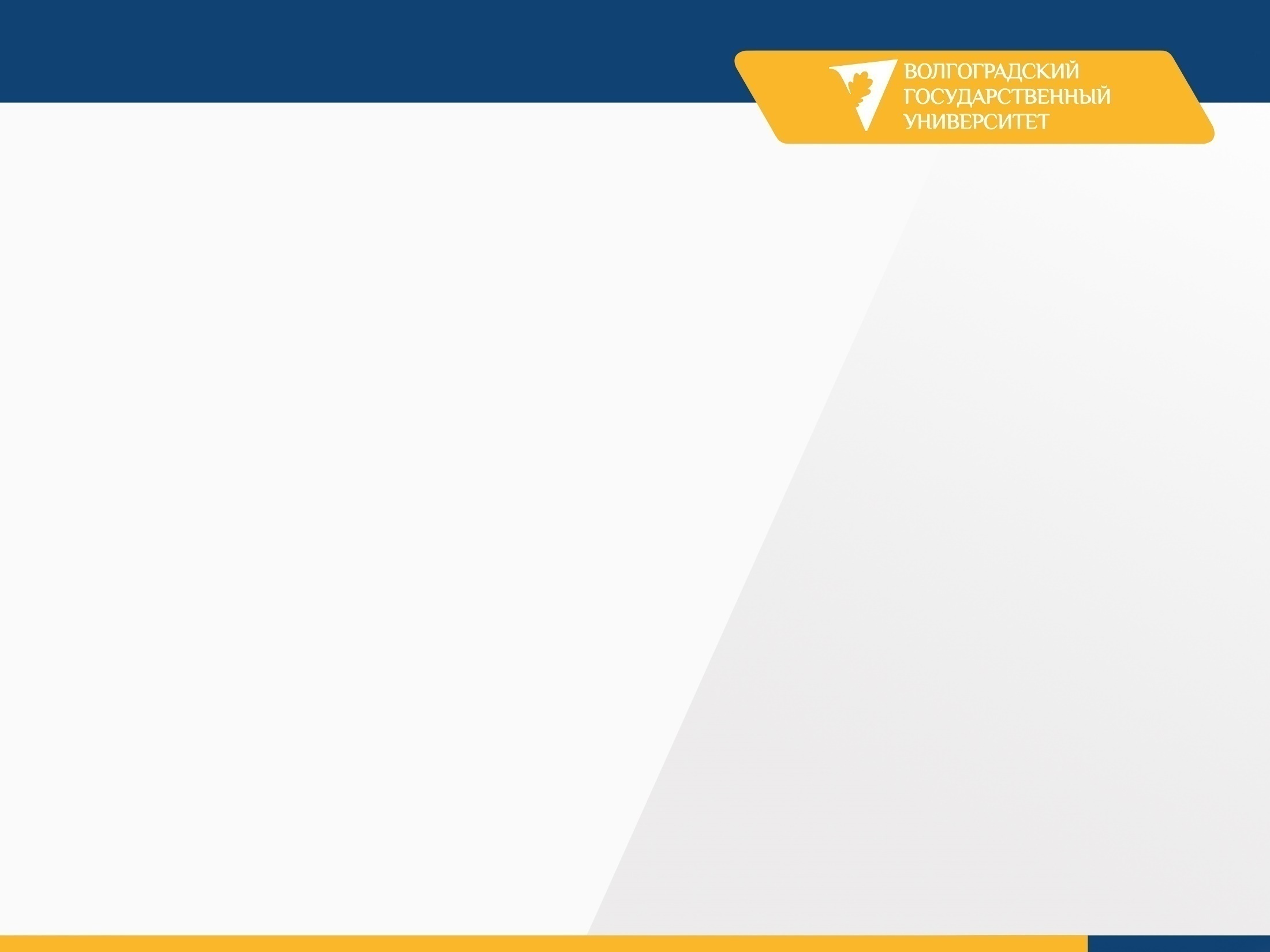 АО “Почта России” и ПАО “Почта Банк, развитие
ПАО “Почта Банк”, по состоянию на 2020 год в достаточной мере нарастил своё присутствие в городах. 

Присутствие ПАО “Почта Банк” в инфраструктуре АО “Почта России”, на настоящий момент, ограничено ОПС в крупных районных центрах и селах с большим количеством жителей.

Для дальнейшего развития совместного инфраструктурного проекта, что задекларировано на уровне стратегии развития, необходимо обратить внимание на экспансию низко маржинальных территорий.

Инфраструктура АО “Почта России”, планируемая к использованию ПАО “Почта Банк”, на настоящий момент требует определённых инвестиций.

Данный объём инвестиций также необходим АО “Почта России” для развития ряда сельских ОПС, выполняющих скорее социальную миссию, чем задачи по получению прибыли.

В партнёрских отношениях ПАО “Почта Банк” и АО “Почта России” присутствует нарушение основных принципов партнёрства, что, в конечном счёте может негативно сказаться на объективности финансового результата каждого из партнёров.
17
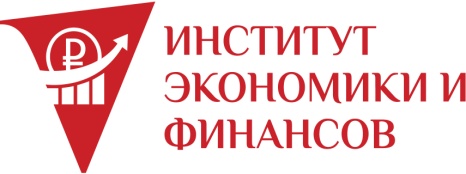 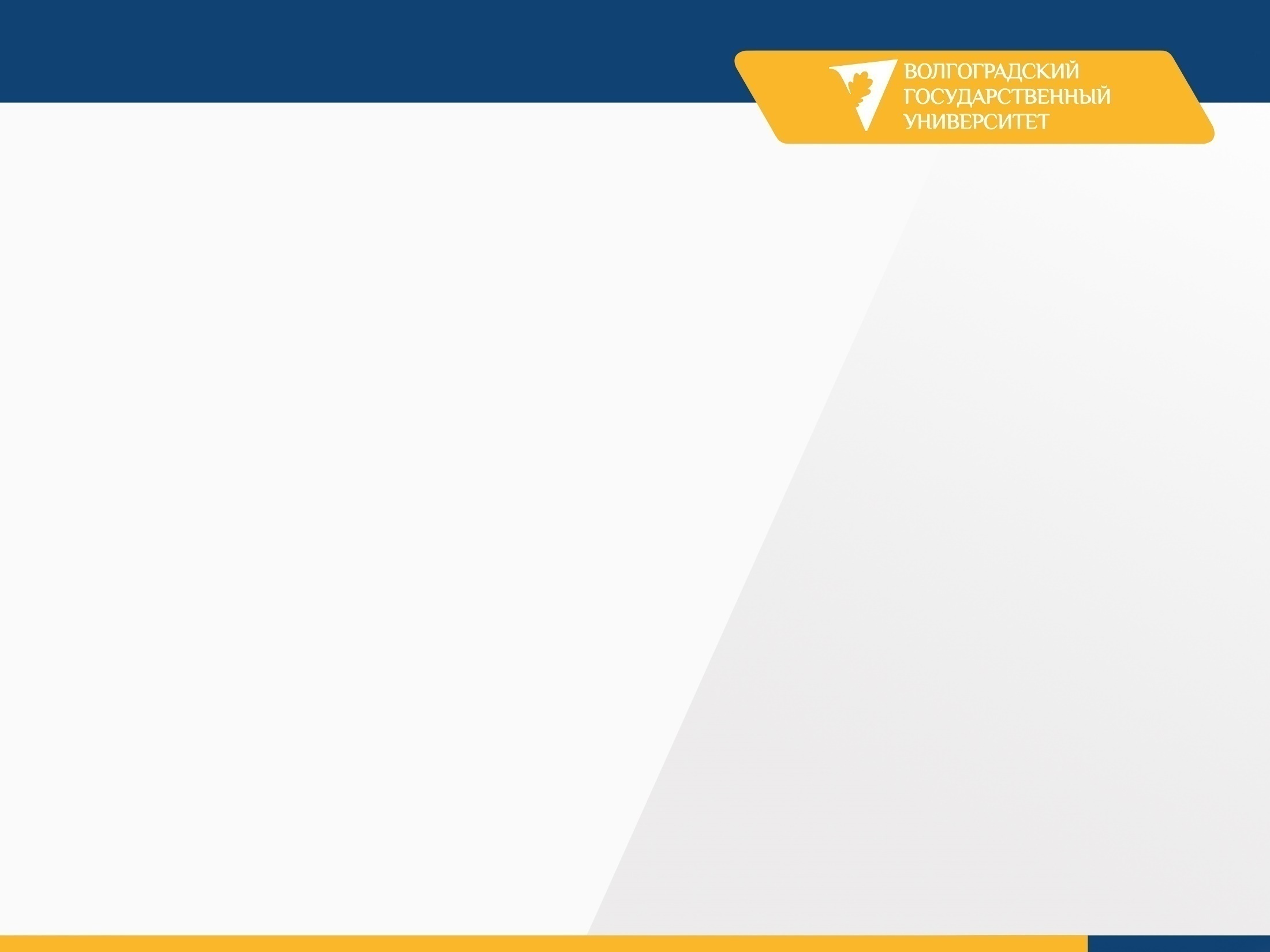 АО “Почта России” и ПАО “Почта Банк, риски
18
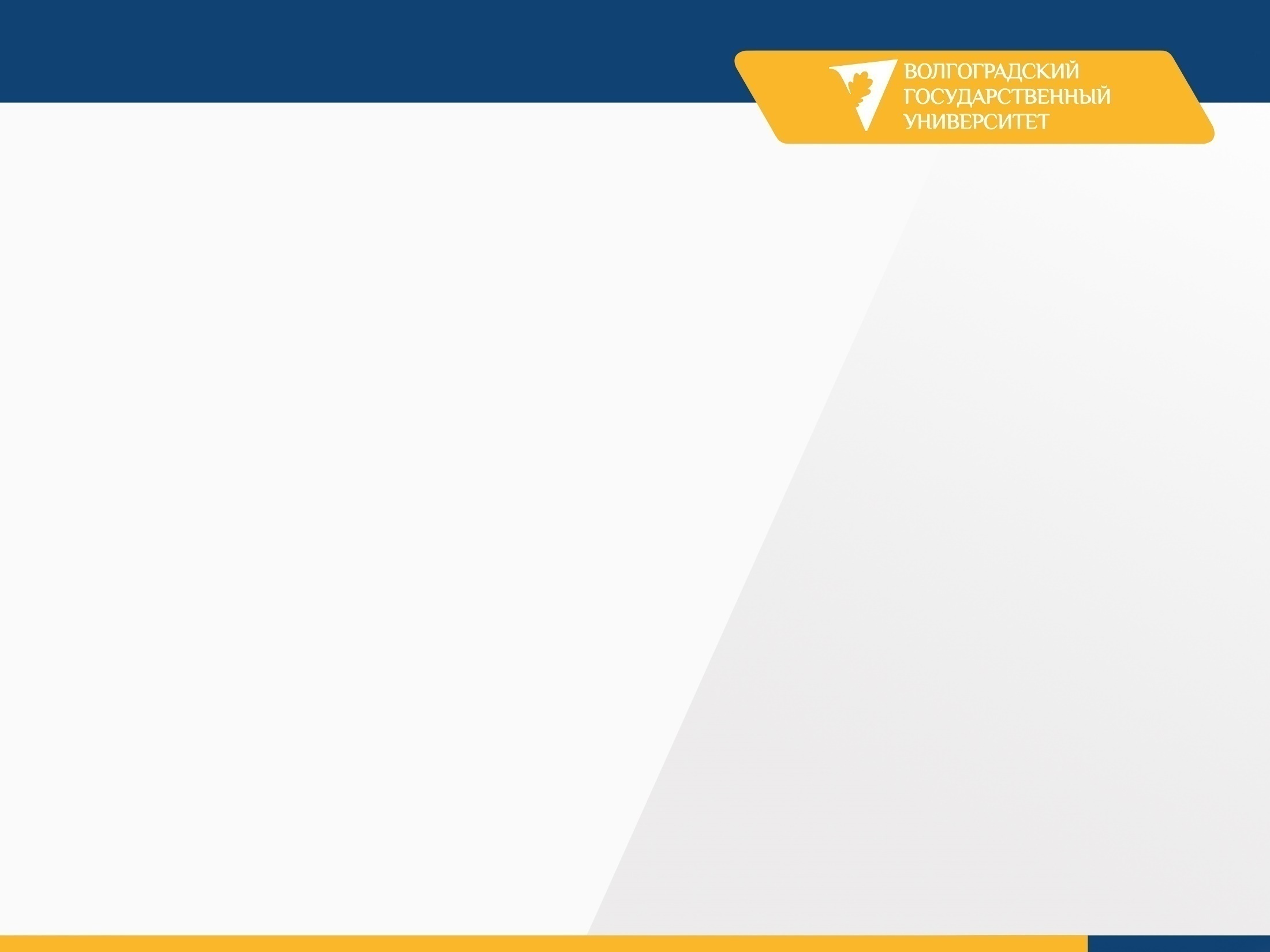 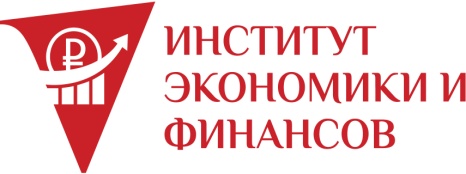 ГОТОВА ОТВЕТИТЬ НА ВОПРОСЫ
19